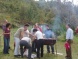 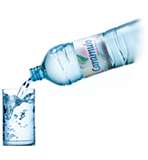 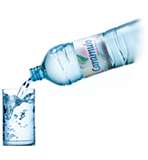 Cp. Caramulo
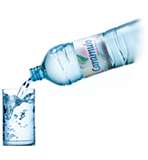 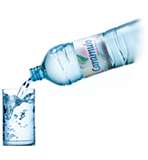 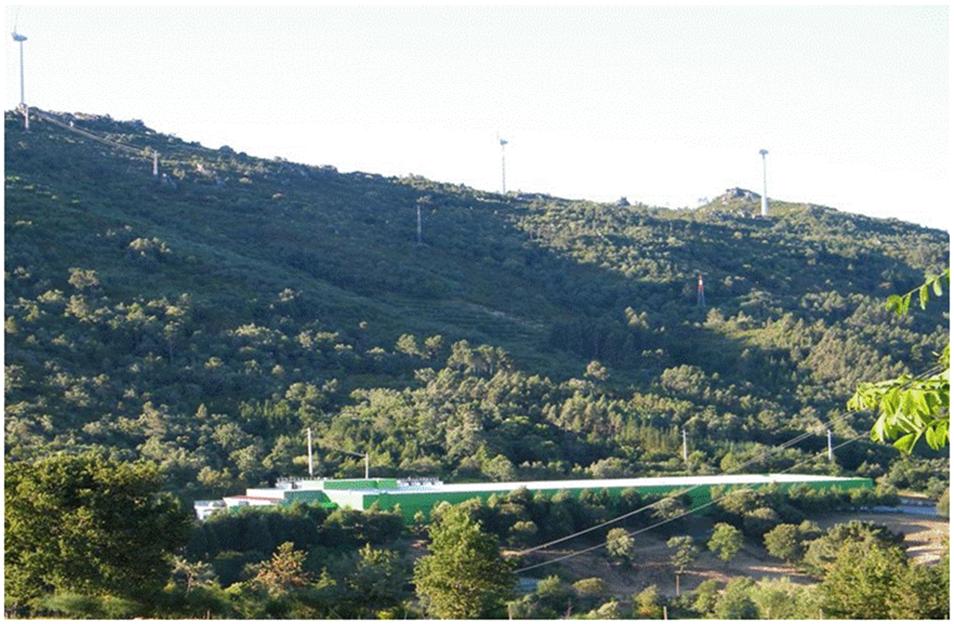 Julho 2010
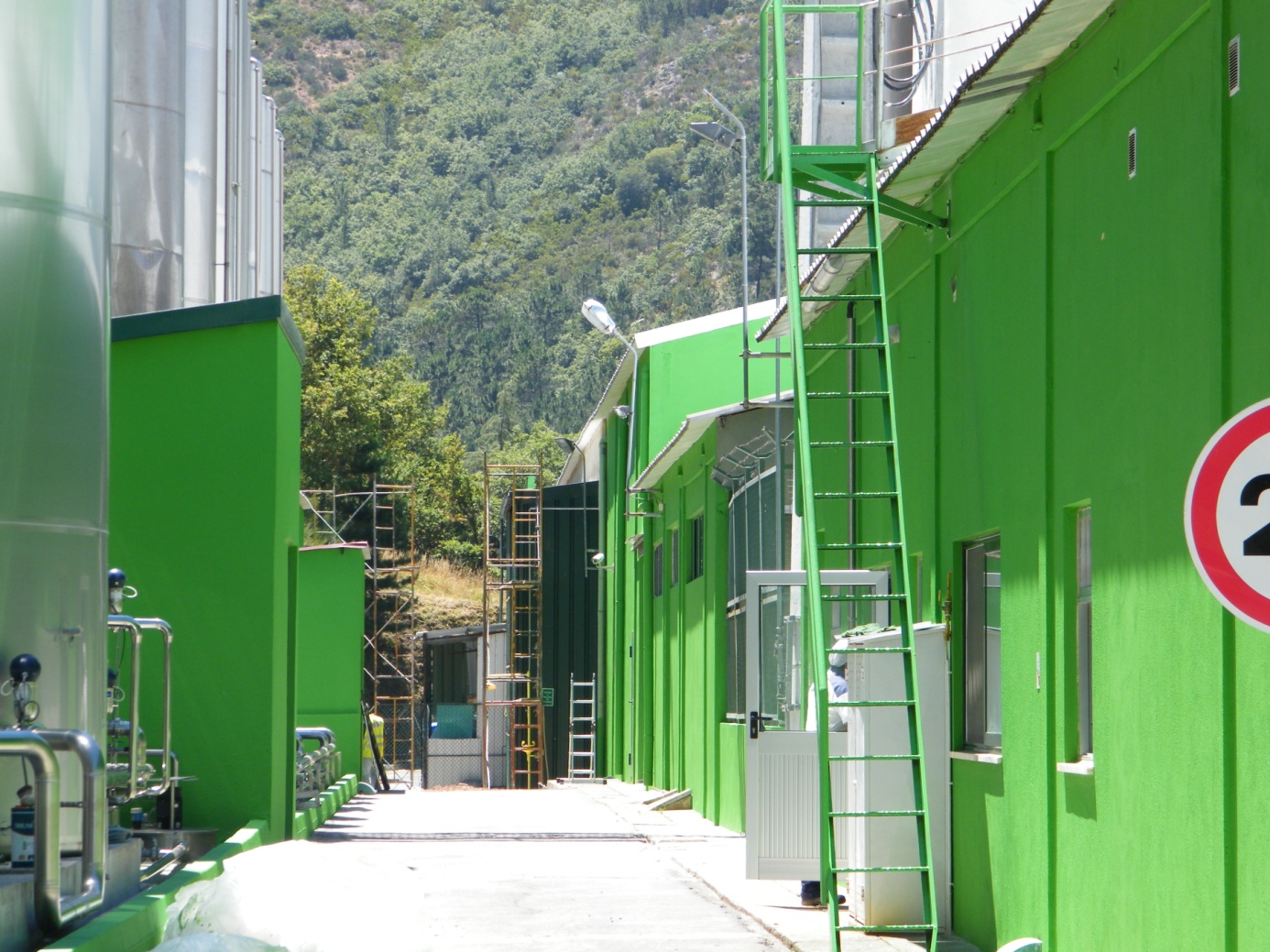 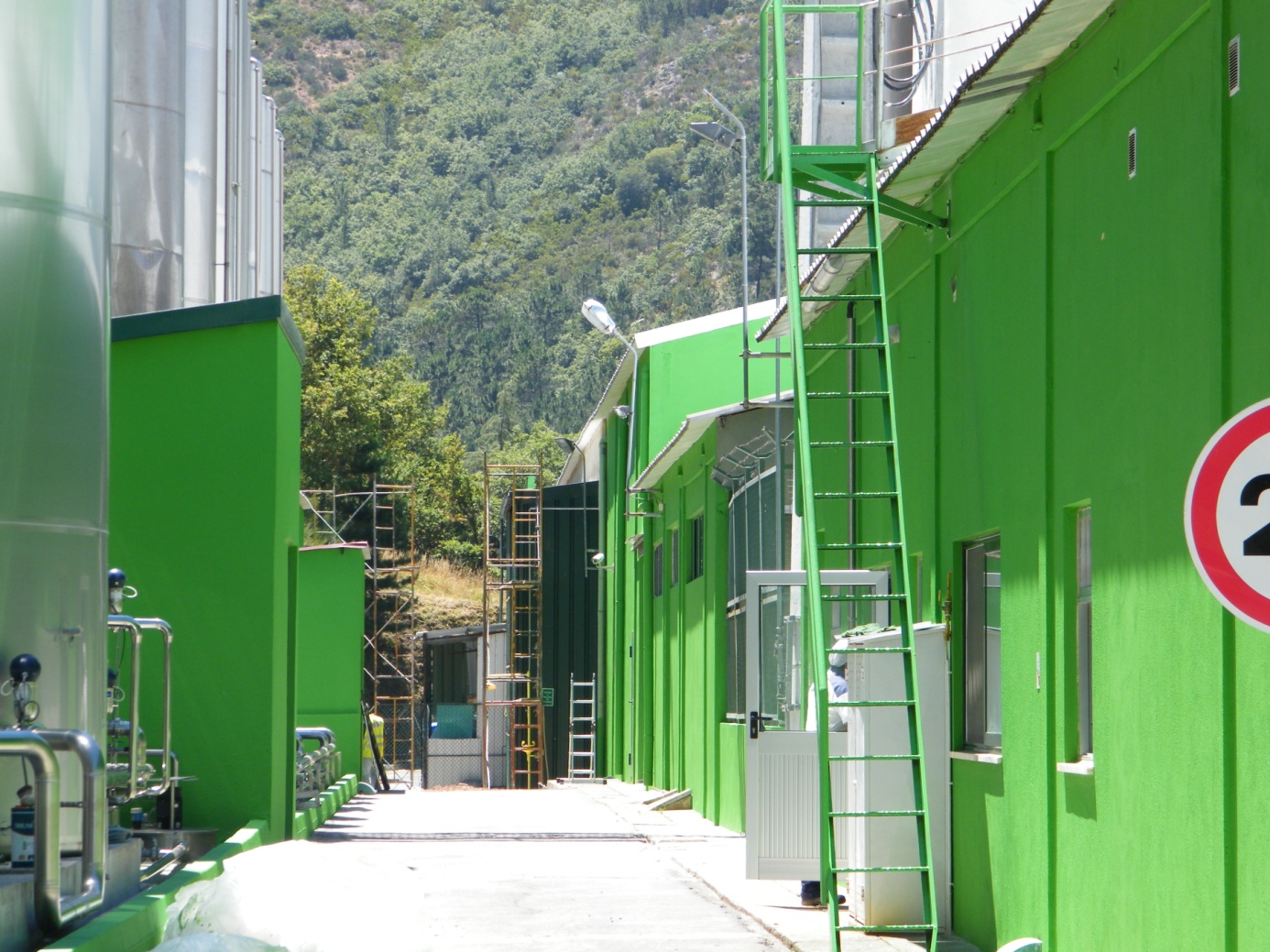 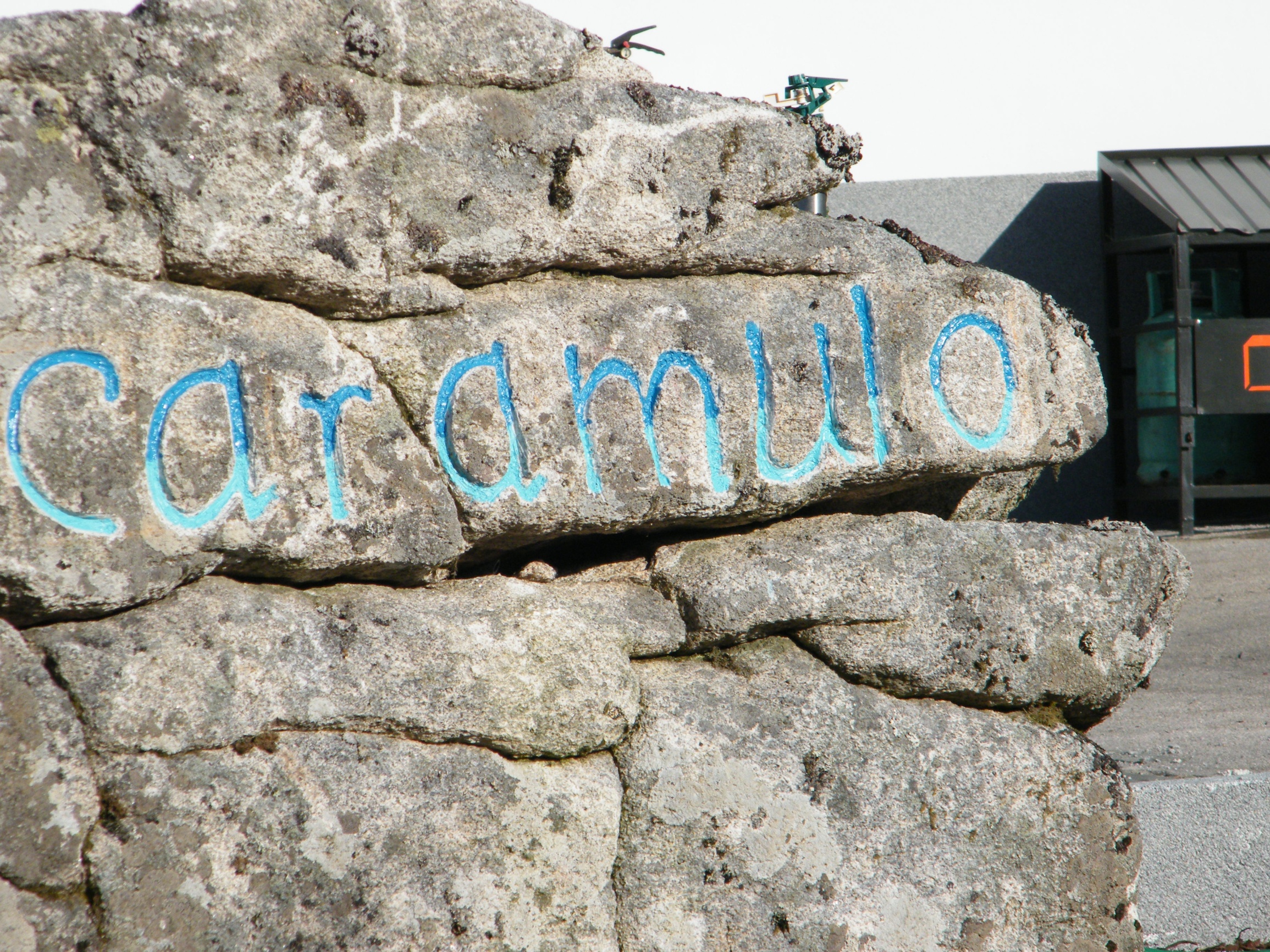 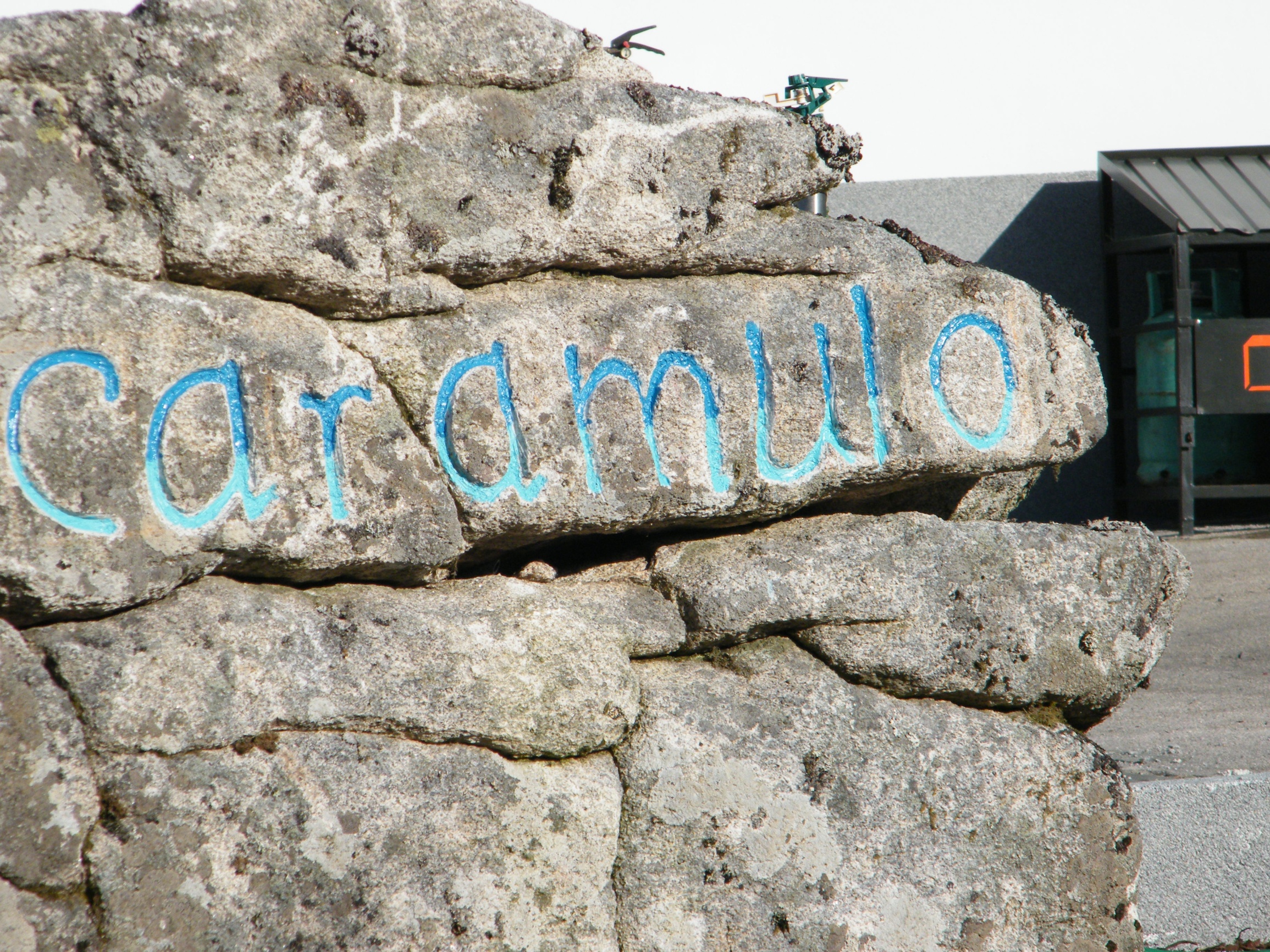 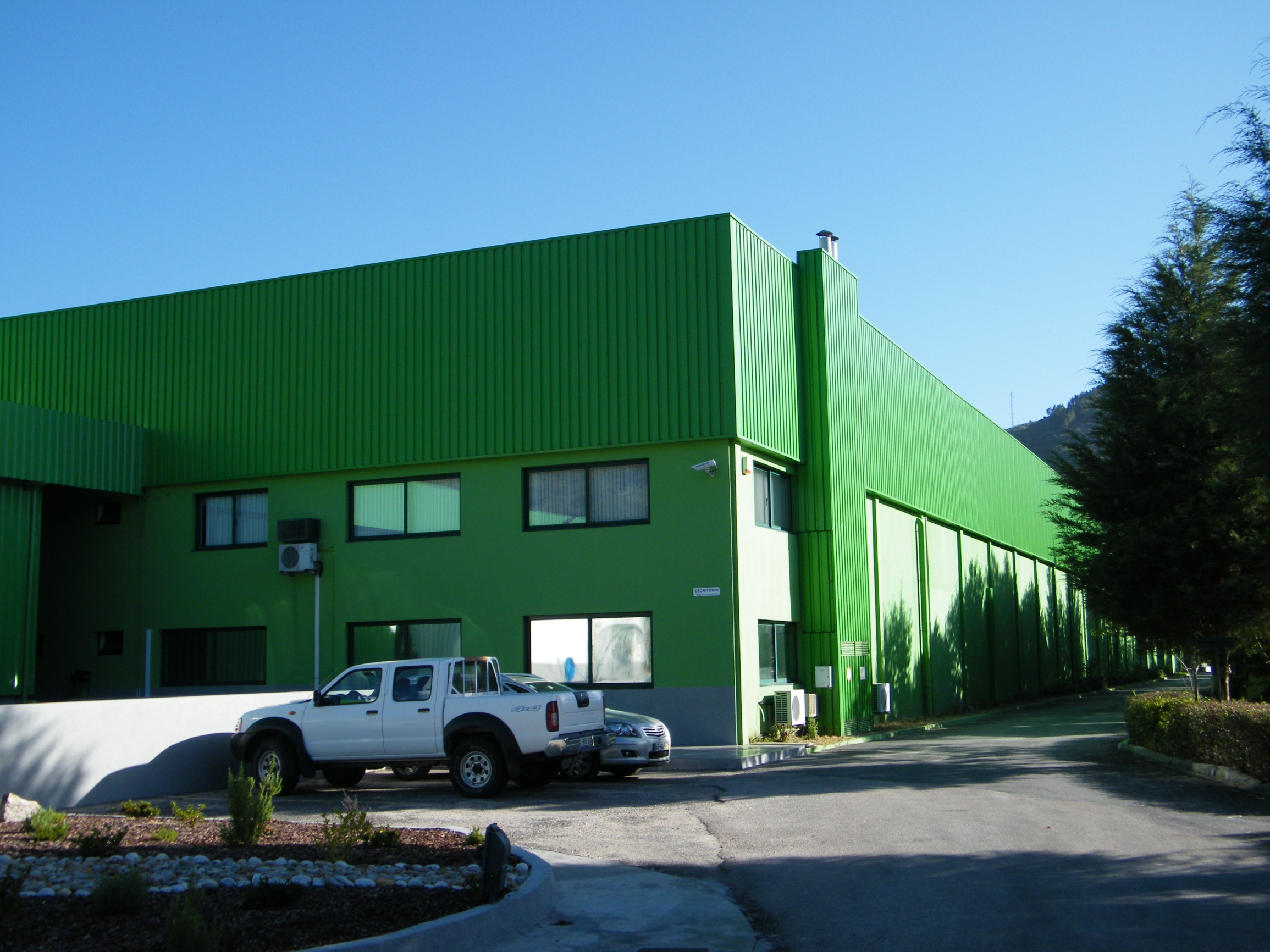 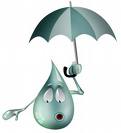 O nosso Centro de Cara lavada
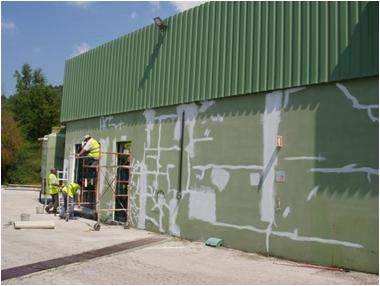 - Renovámos a imagem do nosso CP
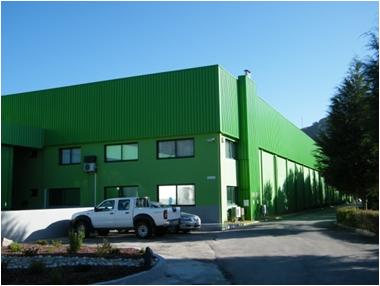 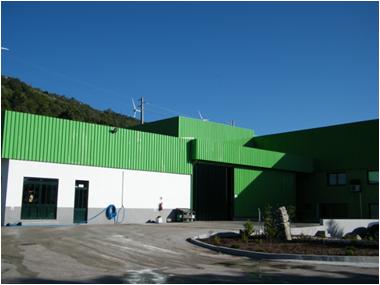 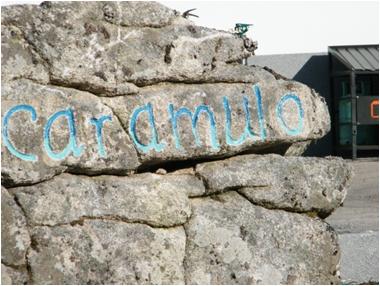 …
Folheto CP Caramulo
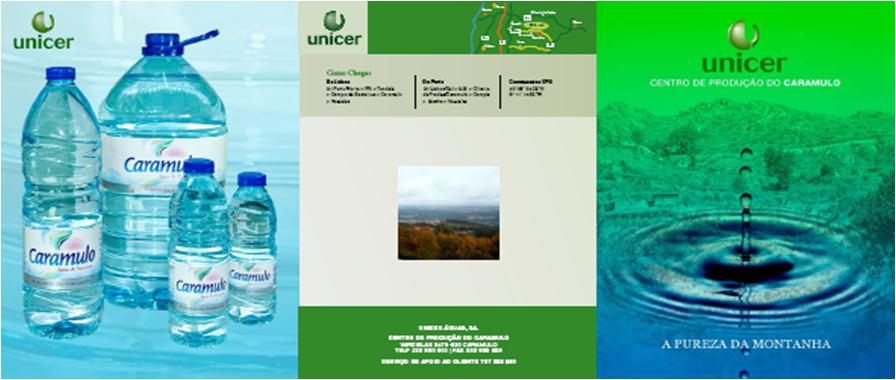 -Folheto executado para apresentar o nosso CP às visitas, comecando pelos “Ilustres”, que apresento a seguir
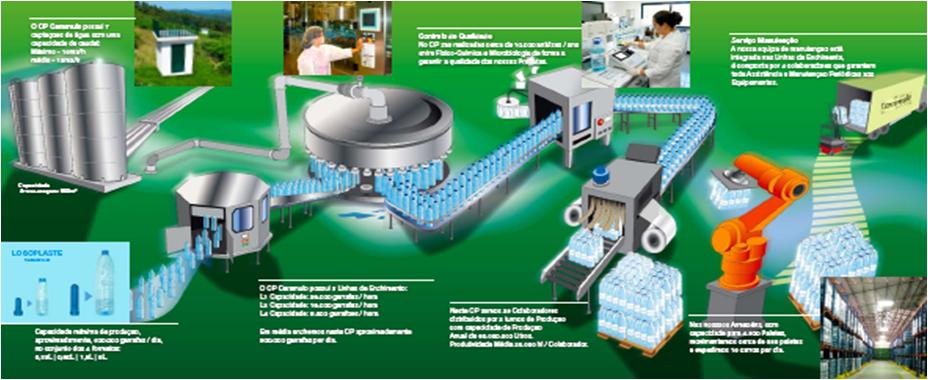